Special Relativity
Galileo’s Principle of Relativity
The laws of mechanics must be the same in all inertial reference frames
Time is the same across all reference frames
Simple addition of velocities between frames
Einstein’s Principle of Relativity
The laws of physics must be the same in all inertial reference frames

The speed of light in vacuum has the same value in all inertial frames, regardless of the velocity of the observer or the velocity of the source emitting the light
An observer inside a moving train views a ray of light as follows:
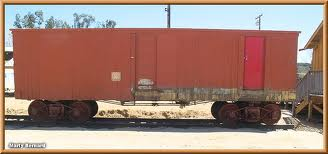 mirror
d
v
An observer outside a moving train, on the ground, at rest views a ray of light as follows:
v
d
Length contraction
Momentum & Energy
Momentum & Energy
ct
An object sitting at rest, whose position (x) stays the same
x
ct
An object with some velocity, v
x
θ
Elsewhere
FUTURE
E
L
S
E
W
H
E
R
E
E
L
S
E
W
H
E
R
E
PAST
Strict Causality
t
X
100 ly
ct
ct’
If an object, ct’, is moving and another object, ct is at rest, relative to ct’, it looks like ct is moving
Tilted Axis
ct’
x=ct
θ
x’
Consequences
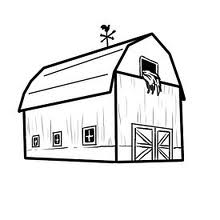 The pole in the barn effect 



The pole and barn both see each other as being less than 100 m by the gamma factor. 




At some instance the doors of the barn could be closed and opened, trapping the pole in the barn.
The pole sees the doors of the barn close one at a time, and open one at a time
v
100 m
100 m
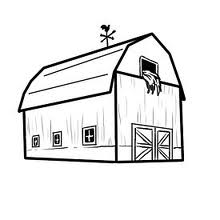 Twin B Leaves on a rocket to mars.
Twin A sees twin B as moving close to the speed of light; he sees twin B as 21 and himself as 25.
When the rocket turns around, twin 2 sees himself as 25 and twin A as 21.
2. Twin Paradox
A
B
20 years old
20 years old
Once things accelerate, they are no longer in the inertial reference frame.
General Relativity deals with accelerated reference frames.
General Relativity
Adding Velocities
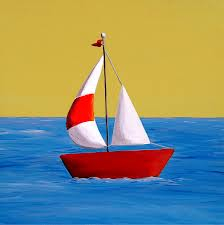 v2
v1
Equations to Know